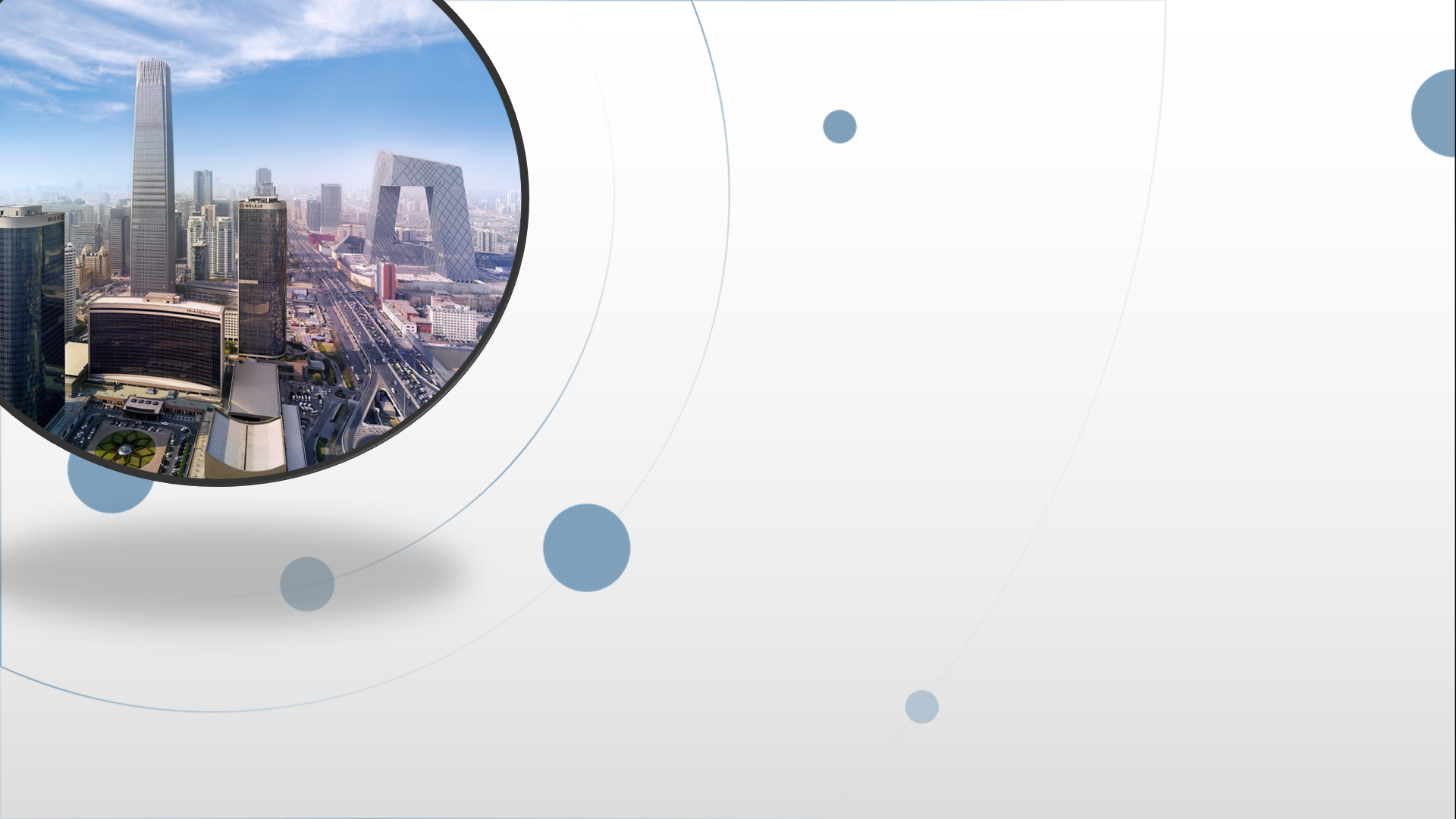 朝阳区线上课堂·高一年级政治
《政治与法治》第9课时第四课  人民民主专政的            社会主义国家第二框 坚持人民民主专政
北京市三里屯一中             杨海娟
 北京市陈经纶中学             王非凡
北京市朝阳区教育研究中心  刘曙光
政治与法治
第四课  人民民主专政的社会主义国家

第一框  人民民主专政的本质：人民当家作主

第二框  坚持人民民主专政
第二框题  坚持人民民主专政

本框分两目
框题下探究与分享：人民民主专政的坚强柱石
一、坚持民主与专政的统一二、社会主义现代化建设的可靠保障
第二框  知识结构
1.人民民主专政的两个方面
2.发扬社会主义民主的要求和意义
坚持民主与专政的统一
4.2
坚持人民民主专政
3.实行人民民主专政的必要性
4.人民民主专政的国家政权的历史任务
1.国家职能的两个方面
2.我国国家政权的对内职能
社会主义现代化建设的可靠保障
3.我国国家政权的对外职能
4.我国的国家职能适应国体，提供保障
学习要求
教材41页  探究与分享1：人民民主专政的坚强柱石
中国人民解放军和中国人民武装警察部队是我国的重要武装力量，接受中央军委统一领导，是人民民主专政的坚强柱石。

    1.作为人民民主专政的坚强柱石，
      中国人民解放军和中国人民武装警察部队各自发挥着怎样的作用？
    2.列举事实，谈谈你对“柱石”作用的理解。
1.中国人民解放军和中国人民武装警察部队发挥的作用。
            《中华人民共和国国防法》规定
第十七条  中华人民共和国的武装力量属于人民。它的任务是巩固国防，抵抗侵略，保卫祖国，保卫人民的和平劳动，参加国家建设事业，全心全意为人民服务。

    第十八条  中华人民共和国的武装力量必须遵守宪法和法律，坚持依法治军。
    第十九条  中华人民共和国的武装力量受中国共产党领导。武装力量中的中国共产党组织依照中国共产党章程进行活动。
    第二十条  国家加强武装力量的革命化、现代化、正规化建设，增强国防力量。
这是《中国人民解放军内务条例》的相关规定
中国人民解放军的任务是，
    巩固国防，抵抗侵略，保卫祖国，保卫人民的和平劳动，参加国家建设事业。

中国人民解放军在新时代的使命任务是，
    坚决维护中国共产党的领导和中国特色社会主义制度，
    坚决维护国家主权、安全、发展利益，
    坚决维护国家发展的重要战略机遇期，
    坚决维护地区与世界和平，为实现“两个一百年”奋斗目标、实现中华民族伟大复兴的中国梦提供战略支撑。
这是《中华人民共和国人民武装警察法》的相关规定
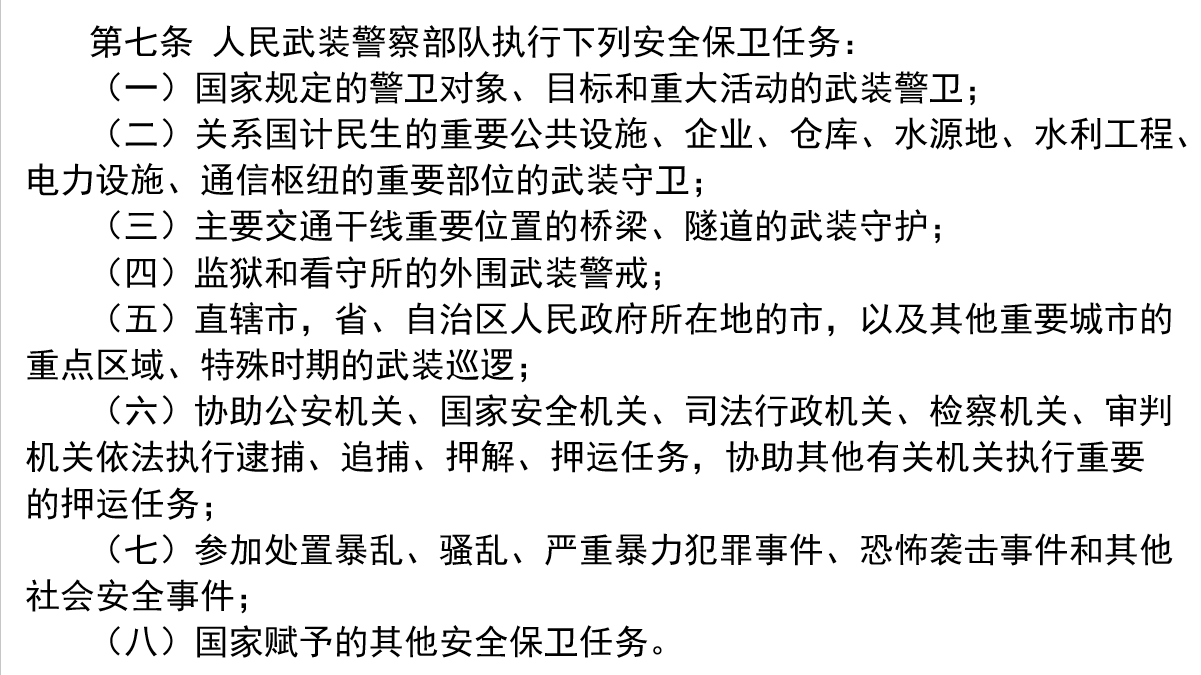 2.列举事实，谈谈你对“柱石”作用的理解。注意答案层次
①《中华人民共和国国防法》规定：“中华人民共和国的武装力量
   属于人民。它的任务是巩固国防，抵抗侵略，保卫祖国，保卫
   人民的和平劳动，参加国家建设事业，全心全意为人民服务。”
②为了维护国家主权、安全、发展利益，
  中国人民解放军先后进行多次自卫反击战。这些自反击战的胜利，
  捍卫了我国的领土和主权，  维护了我国国家安全和利益，
  维护了我国人民的根本利益，保障了我国人民民主专政的实施。
③在我国，社会主义制度建立之后，剥削阶级作为一个阶级已经
  被消灭，但是阶级斗争还在一定范围内长期存在。
④中国人民对敌视和破坏我国社会主义制度的国内外的敌对势力和
  敌对分子，必须进行斗争，必须坚持党对人民军队的绝对领导，
  充分发挥武装力量对人民民主专政的保障作用。
⑤建设一支听党指挥、能打胜仗、作风优良的人民军队，
  是实现“两个一百年”奋斗目标、实现中华民族伟大复兴的战略支撑。

  必须全面贯彻党领导人民军队的一系列根本原则和制度，
  确立新时代党的强军思想在国防和军队建设中的指导地位，
  坚持政治建军、改革强军、科技兴军、依法治军，
  更加注重聚焦实战，更加注重创新驱动，更加注重体系建设，
  更加注重集约高效，更加注重军民融合，实现党在新时代的强军目标。
第一目  坚持民主与专政的统一
结合探究与分享2、3，讲4个问题：   
1.人民民主专政包含两个方面

2.发扬社会主义民主的要求和意义

3.实行人民民主专政的必要性

4.人民民主专政的国家政权的历史任务
1.人民民主专政包含两个方面
对广大人民   实行民主
    对极少数敌人实行专政
2.发扬社会主义民主的要求和意义
要求：保证人民依法享有广泛的权利和自由，尊重和保障人权。

意义：调动亿万人民群众投身于社会主义现代化建设的积极性，
      使社会主义各项事业保持蓬勃的生机。
教材42页   探究与分享2：民主与社会主义现代化
1979年3月30日，邓小平在党的理论工作务虚会上指出：    
  “无产阶级专政对于人民来说就是社会主义民主，是工人、
农民、知识分子和其他劳动者所共同享受的民主，是历史上
最广泛的民主。在民主的实践方面，我们过去作得不够，并且
犯过错误。”  “现在我们已经坚决纠正了过去的错误，并且采取各种措施继续努力扩大党内民主和人民民主。 没有民主就没有社会主义，就没有社会主义的现代化。当然，民主化和现代化一样，也要一步一步地前进。社会主义愈发展，民主也愈发展。这是确定无疑的。”
      谈谈对“没有民主就没有社会主义，就没有社会主义的现代化”这句话的认识。
谈谈对“没有民主就没有社会主义，就没有社会主义的现代化”
这句话的认识。
①民主与社会主义密不可分，民主既是社会主义制度的重要内容,
  也是社会主义制度的本质属性；
②民主与社会主义的现代化密不可分，民主既是社会主义现代化
  建设的重要任务，也是社会主义现代化建设的政治保证。
③我国社会主义民主政治建设具有鲜明的时代特征和中国特色,
  始终在党和国家事业发展全局中占有十分重要的位置,成为全面
  建成小康社会、实现“两个一百年”奋斗目标的重要组成部分。
④社会主义愈发展，民主也愈发展。改革开放以来,在中国共产党
  的领导下，我国社会主义民主政治建设同其他事业一样，取得了
  历史性成就和重大进步，成功开辟和坚持了中国特色社会主义
  政治发展道路，展现出旺盛的生机活力和巨大的制度优越性。
语录
只有人民内部的民主，而没有对破坏分子的专政，社会就不可能保持安定团结的政治局面，就不可能把现代化建设搞成功。

    对人民实行民主，对敌人实行专政，这就是人民民主专政。运用人民民主专政的力量，巩固人民的政权，是正义的事情，没有什么输理的地方。
                                ——邓小平
3.实行人民民主专政的必要性
在我国社会主义制度建立之后，剥削阶级作为一个阶级已被消灭，阶级矛盾已不是社会的主要矛盾。
    但是，由于国内的因素和国际的影响，阶级斗争还在一定范围内长期存在，在某种条件下还有可能激化。
4.人民民主专政的国家政权的历史任务
对极少数敌对分子实行专政，
    维护国内正常社会秩序，
    抵御国外敌对势力侵略和颠覆活动。
教材42页   探究与分享3：坚持人民民主专政的重要意义
中华民族伟大复兴，绝不是轻轻松松、敲锣打鼓就能实现的。实现伟大梦想，必须进行伟大斗争。全党要更加自觉地坚持党的领导和我国社会主义制度，坚决反对一切削弱、歪曲、否定党的领导和我国社会主义制度的言行；更加自觉地维护人民利益，坚决反对一切损害人民利益、脱离群众的行为；更加自觉地维护我国主权、安全、发展利益，坚决反对一切分裂祖国、破坏民族团结和社会和谐稳定的行为。
       联系中华民族伟大复兴的历史任务，
       说明坚持人民民主专政的重要意义。
联系中华民族伟大复兴的历史任务，
        说明坚持人民民主专政的重要意义。
①实现中华民族伟大复兴，要经历一场具有长期性、复杂性、艰巨性
  的伟大斗争， 必须准备付出更为艰巨、更为艰苦的努力，需要
  发扬斗争精神，提高斗争本领，不断夺取伟大斗争新胜利，这要求
  我们必须坚持人民民主专政。

②只有充分发扬社会主义民主， 保证人民依法享有广泛的权利和
  自由，尊重和保障人权，才能调动亿万人民群众投身于社会主义
  现代化建设的积极性，使社会主义各项事业保持蓬勃的生机。

③只有对极少数敌对分子实行专政，才能维护国内正常社会秩序，
  抵御国外敌对势力侵略和颠覆活动，为实现中华民族伟大复兴
  保驾护航。
第二目   社会主义现代化建设的可靠保障
结合探究与分享4，讲4个问题：   
1.国家职能包括两个方面
2.我国国家政权的对内职能
3.我国国家政权的对外职能
4.我国的国家职能适应国体，提供保障
1.国家职能包括两个方面：对内职能和对外职能
2.我国国家政权的对内职能
维护国家稳定。
依法打击危害社会主义制度的各种破坏活动，
    打击危害国家安全和统一的各种颠覆破坏活动、暴力恐怖活动、民族分裂活动、宗教极端活动，
    打击危害人民群众生命财产安全的各种犯罪活动，
有效维护国家安全和公共秩序。
促进社会发展。在中国共产党的领导下，
    制定和执行正确的路线、方针、政策，
    组织开展社会主义经济建设、政治建设、文化建设、社会建设和生态文明建设，
    把我国建成富强民主文明和谐美丽的社会主义现代化强国，
    实现中华民族的伟大复兴。
教材43页   探究与分享4：也门撤侨
2015年3月26日后，也门安全形势严重恶化。我国政府高度重视在也门的中国公民的安危，立即组织有序撤离。在亚丁湾、索马里海域执行护航任务的我国海军舰艇编队赶赴也门，执行撤离任务。到30日，571名中国公民安全撤离。穿越战火平安归来的人们由衷地欢呼：“感谢祖国！”
    我国坚持总体国家安全观，以人民安全为宗旨，
    既重视国土安全，又重视国民安全。
    结合中国撤侨的实例，谈谈你的理解。
我国坚持总体国家安全观，以人民安全为宗旨，
    既重视国土安全，又重视国民安全。
    结合中国撤侨的实例，谈谈你的理解。
我国以人民安全为宗旨，
    重视国民安全，
    关注国民在海外的安危，
    动员我国外交和海军力量，迅速
    组织处于危险境地的中国公民安全撤离也门，
    确保中方有关人员安全，
    这是我国坚持和践行总体国家安全观的体现。
3.我国国家政权的对外职能
主要是防御外来侵略，保卫国家安全。

    坚定维护国家的独立和主权，
    坚定维护国家的领土完整，
    坚定维护国家的各项安全和发展利益，
    坚定维护国家的尊严，
    为我国的社会主义现代化建设提供有利的国际环境。
4.我国的国家职能适应国体，提供保障
    我国的国家职能与人民民主专政的国体相适应，
    为社会主义现代化建设提供可靠保障。
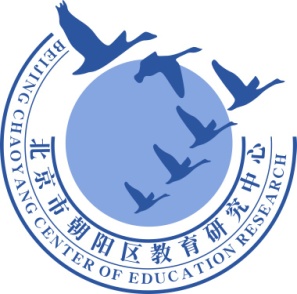 谢谢您的观看
北京市朝阳区教育研究中心  制作